Mundo estético creación artística
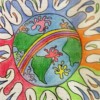 La contaminación
La contaminación es la introducción de sustancias en un medio que provocan que este sea inseguro o no apto para su uso.1 El medio puede ser un ecosistema, un medio físico o un ser vivo. El contaminante puede ser una sustancia química, energía (como sonido, calor,luz o radiactividad).
Es siempre una alteración negativa del estado natural del medio, y por lo general, se genera como consecuencia de la actividad humana considerándose una forma de impacto ambiental.
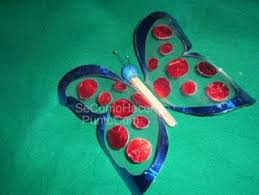 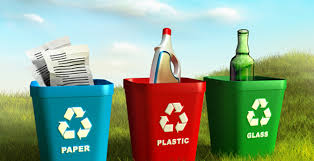 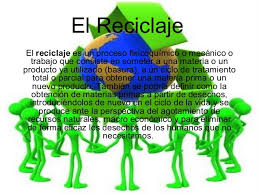 integrantes.
Luzdary avila 
Andrey quiroga 
Davinson castro 
Kewinsantiago 
Patricia lorena puentes 
cesar  alejandro ortiz